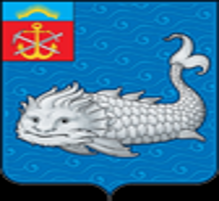 Бюджет города Колы на 2022 год и на плановый период 2023 и 2024 годов
Основные параметры бюджета города Колы на 2022 год и на плановый период 2023 и 2024 годов
тыс. рублей
тыс.рублей
млн. рублей
Налоговые доходы
тыс. рублей
Неналоговые доходы
тыс. рублей
Безвозмездные поступления
тыс. рублей
Расходы
Бюджетные ассигнования 2022 года запланированы  с учетом:
-  увеличения бюджетных ассигнований на оплату труда категорий работников, повышение размера оплаты труда которых осуществляется  в соответствии  с Указом Президента Российской федерации от 07.05.2012 № 597, с учетом допустимого отклонения уровня средней заработной платы соответствующей категории работников бюджетной сферы от целевого ориентира по итогам года не более 5 %;
- индексации расходов на оплату коммунальных услуг с 01.01.2022-3,9 %, с 01.01.2023 – 3,9 %; с 01.01.2024 – 3,9%;
- индексации фондов оплаты труда работников муниципальных органов и муниципальных учреждений, которые не попадают под действие Указа Президента РФ с 01.10.2022 на 4 %, с 01.10.2023 на 4 %, с 01.10.2024 на 4%;
- изменения предельной базы для исчисления страховых взносов на обязательное социальное страхование на случай временной нетрудоспособности и в связи с материнством и предельной величины базы для исчисления страховых взносов на обязательное пенсионное страхование с учетом положений статьи 421 Налогового кодекса Российской Федерации в 2022 - 2024 годах: ФСС – 966 000 рублей, ПФР – 1 465 000 рублей.
тыс. рублей
млн.рублей
Распределение бюджетных ассигнований по муниципальным программам и непрограммным направлениям деятельности
тыс. рублей
тыс.рублей
Программная структура расходов бюджета города Колы на 2022 год
Муниципальная программа 1 «Развитие и повышение качества человеческого потенциала»  тыс.рублей
Муниципальная программа 2 «Экологическая                                                       безопасность города Колы»                          тыс.рублей
В 2022 году предусмотрено 1011,6 тыс. рублей на ликвидацию несанкционированных свалок на территории муниципального образования городское поселение Кола Кольского района.
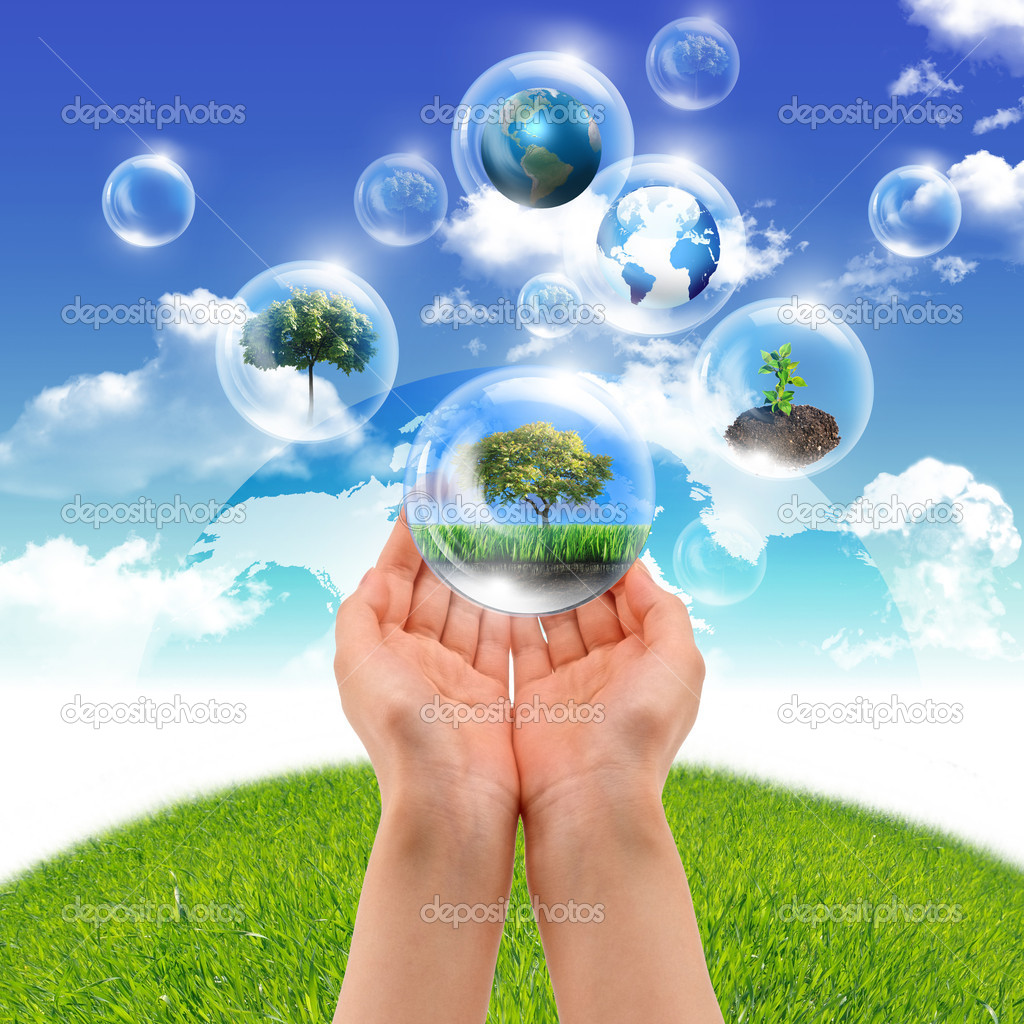 Муниципальная программа 3 «Обеспечение комфортных условий проживания населения города Колы»                                                      тыс.рублей
Муниципальная программа 4 «Обеспечение эффективного функционирования городского                                                       хозяйства»                                                                                                                                                                                                                                                                                    тыс.рублей
Муниципальная программа 5 «Управление муниципальным имуществом города Колы»                                                                                                    тыс.рублей
По муниципальной программе предусмотрены расходы на следующие мероприятия:
  - текущий ремонт муниципального жилищного фонда (жилых домов, квартир, комнат, нежилых помещений);
   - оценка недвижимости, признание прав и регулирование отношений по муниципальной собственности;
    - оплата жилищно-коммунальных услуг за пустующий муниципальный жилищный фонд и нежилые помещения;
    - содержание и ремонт объектов муниципальной собственности.
Муниципальная программа 6 «Обеспечение жильем молодых семей города Колы»                                                                                                                                                                                                                                                     тыс.рублей
По муниципальной программе предусмотрены расходы на следующие мероприятия:
 - мероприятия по обеспечению жильем молодых семей;
 - мероприятия по предоставлению социальных выплат многодетным семьям для строительства жилья на предоставленных на безвозмездной основе земельных участках.
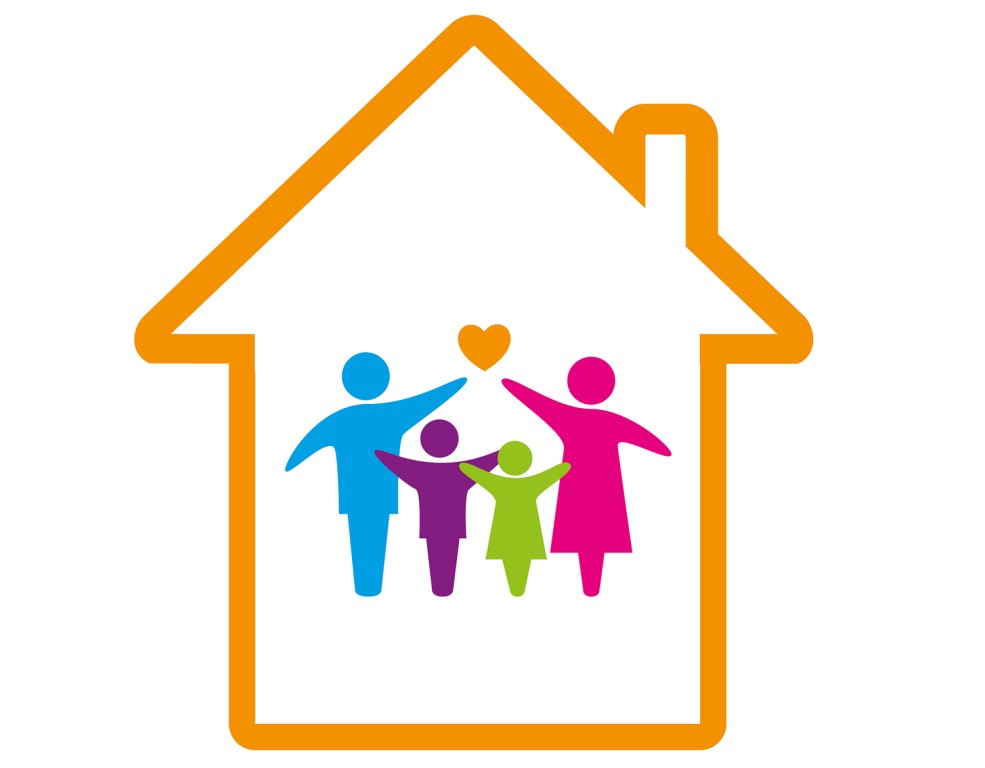 Муниципальная программа 7 «Управление земельными ресурсами города Кола»                                                                                                                                               тыс. рублей
По муниципальной программе предусмотрены расходы на проведение землеустроительных работ.
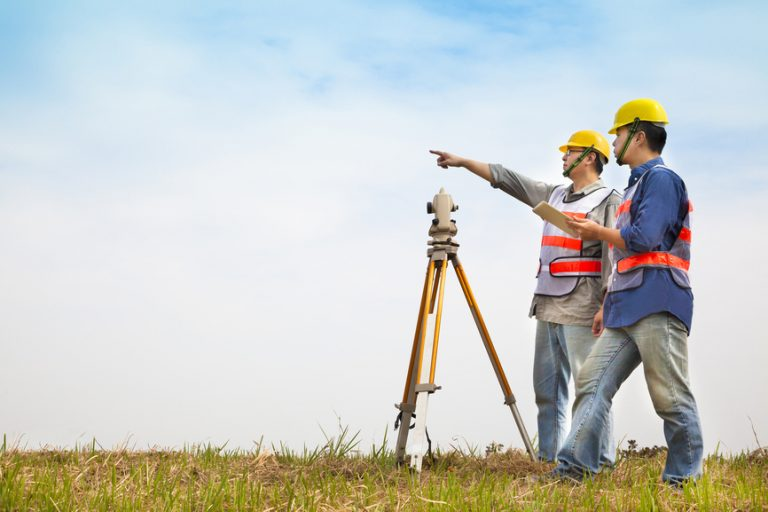 Муниципальная программа 8 «Управление муниципальными финансами города Колы»                                                                                                                 тыс. рублей
По  муниципальной программе предусмотрены расходы на развитие информационной системы управления муниципальными финансами.
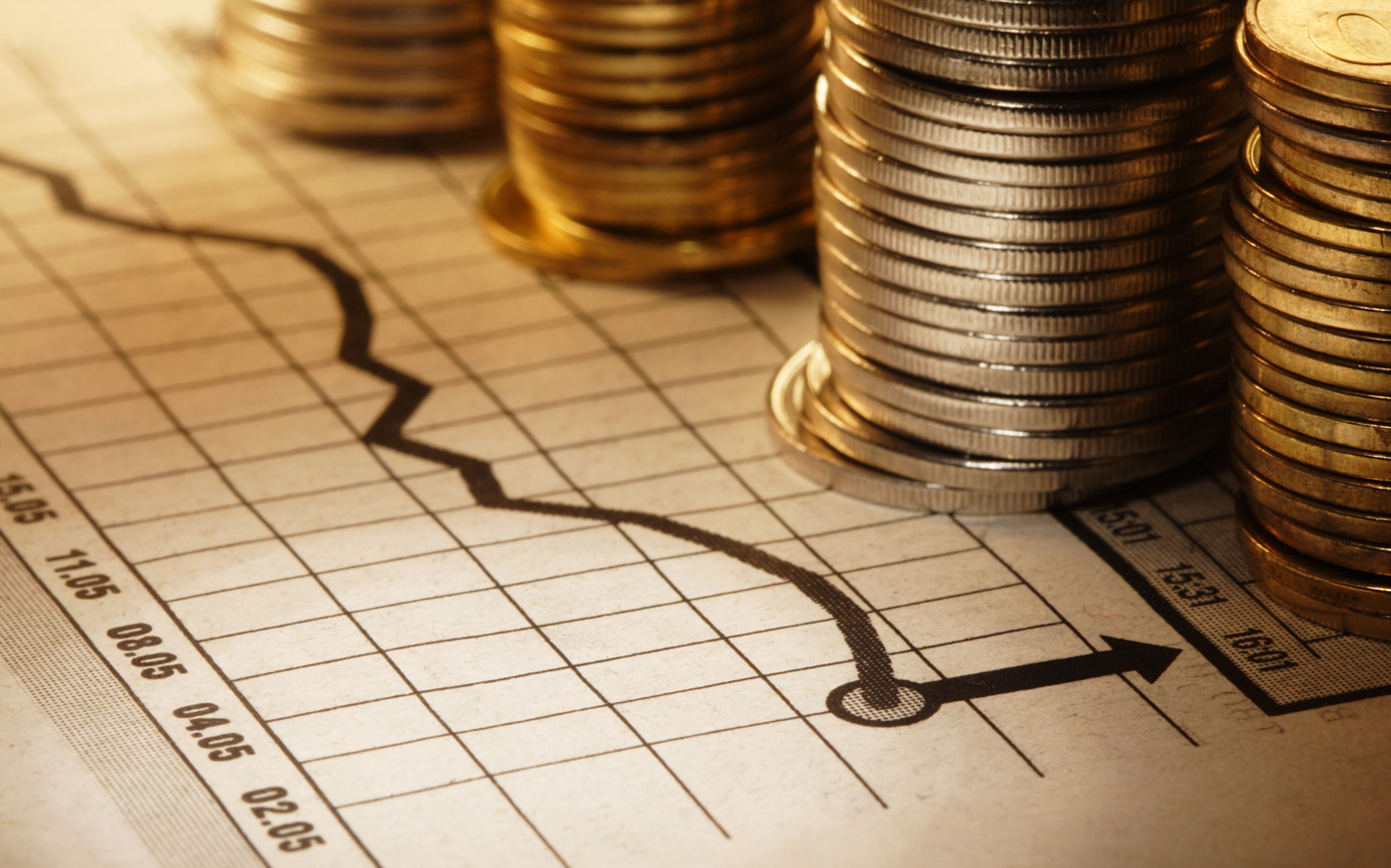 Муниципальная программа 9 «Муниципальное управление города Колы»                                                                                                              тыс. рублей
Мероприятия муниципальной программы:
выплаты пенсии за выслугу лет лицам, замещавшим должности муниципальной службы в муниципальном образовании городское поселение Кола;
обеспечение деятельности муниципальных учреждений на выполнение муниципальных функций;
публикация муниципальных правовых актов;
техническое сопровождение программного обеспечения "Система автоматизированного рабочего места муниципального образования"; 
субвенция из областного бюджета на осуществление органами местного самоуправления отдельных государственных полномочий Мурманской области по определению перечня должностных лиц, уполномоченных составлять протоколы об административных правонарушениях, предусмотренных Законом Мурманской области "Об административных правонарушениях";
разработка и корректировку градостроительной документации;
разработка проектов застройки отдельных кварталов, земельных участков, предоставленных многодетным семьям, и для строительства ИЖС.
Муниципальная программа 10 "Обеспечение первичных мер пожарной безопасности на территории городского поселения Кола Кольского района"                                                                                                                                                                                      тыс. рублей
По муниципальной программе предусмотрены расходы на комплекс мероприятий, направленных на повышение уровня противопожарной безопасности
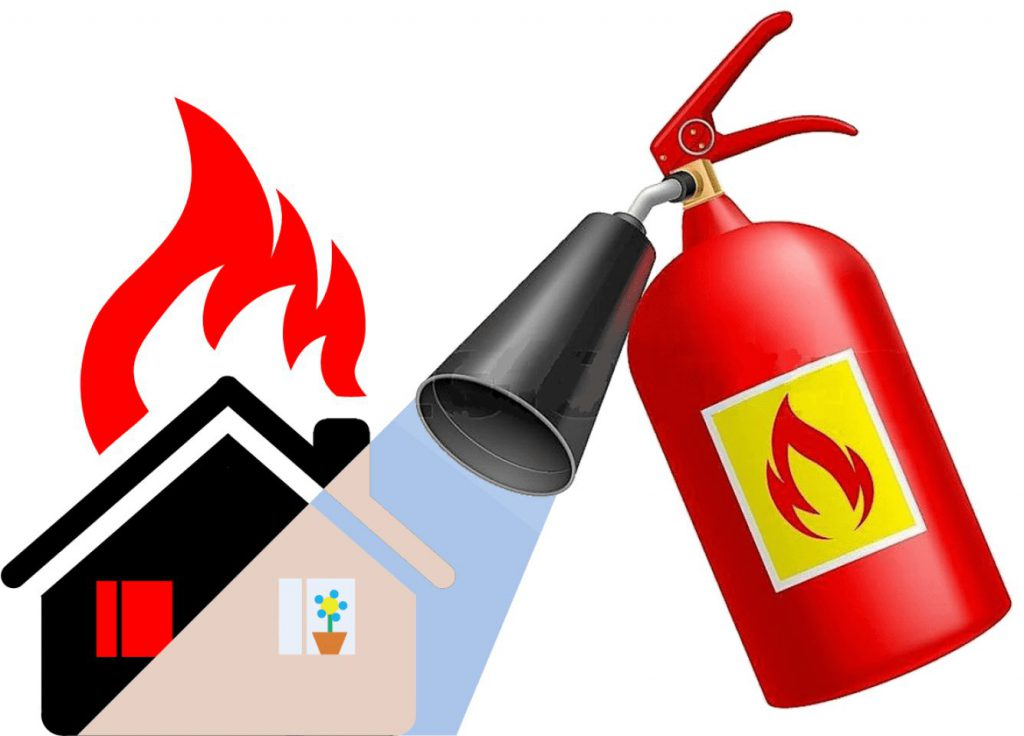 Непрограммная деятельность                                                                                                                 тыс. рублей
Предусмотрены расходы на содержание Совета Депутатов городского поселения Кола Кольского района, в том числе расходы по передаче полномочий по проведению внешнего муниципального финансового контроля, а также резервный фонд администрации Кольского района и иной межбюджетный трансферт из бюджета Кольского района на выплату вознаграждения гражданам, участвующим во временных общественно полезных работах.
Сведения о планируемых объемах муниципального долга  на очередной финансовый год и на плановый период
Муниципальный долг по состоянию на 01.01.2023 года – 0,00 рублей

Увеличение объема муниципального долга в 2022 году и в плановом периоде 2023 и 2024 годов не планируется
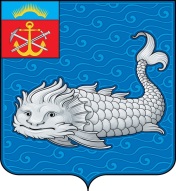 БЛАГОДАРИМ ЗА ВНИМАНИЕ!
Контактная информация:Управление финансов администрации Кольского района,Адрес: г. Кола, пр. Советский, д. 50,Тел. 8 (81553) 33390, 33935,E-mail: fo@akolr.gov-murman.ru